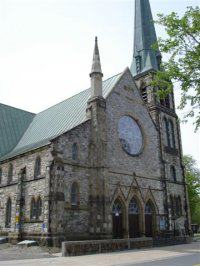 November Status Update
St Paul’s United Church
November 19, 2023
LEADERSHIP TEAM
Our elected Board members:
Donna Chauvin 
Debbie Allison
Blaine Irving 
Jane Blakely (Treasurer) 
Tammy Coughlin
Roger Miller
LEADERSHIP TEAM
Our elected Board members:
Donna Chauvin 
Debbie Allison
Blaine Irving 
Jane Blakely (Treasurer) 
Tammy Coughlin
Roger Miller
Our elected Committee Members:
Patty Trail (Property) 
Ron Naugler (Finance)
Cathy Davis (Kindred Works Development)
LEADERSHIP TEAM
Our elected Board Members:
Donna Chauvin 
Debbie Allison
Blaine Irving 
Jane Blakely (Treasurer) 
Tammy Coughlin
Roger Miller
Our elected Committee Members:
Patty Trail (Property) 
Ron Naugler (Finance)
Cathy Davis (Kindred Works Development)
Our elected Trustees Members: 
Andrew Steeves (Chair) 
Mel McGuigan (Downtown United) 
Lois Walker
Bill Paterson
Carole Peacock
Frank Goddard 
Mary Jacobs
Alanna Palmer (Secretary)
LEADERSHIP TEAM
Our elected Board Members:
Donna Chauvin(Chair) 
Debbie Allison
Blaine Irving 
Jane Blakely (Treasurer) 
Tammy Coughlin
Roger Miller
Our elected Committee Members:
Patty Trail (Property) 
Ron Naugler (Finance)
Cathy Davis (Kindred Works Development)
Our elected Trustees Members: 
Andrew Steeves (Chair) 
Mel McGuigan (Downtown) 
Lois Walker
Bill Paterson
Carole Peacock
Frank Goddard 
Mary Jacobs
Alanna Palmer (Secretary)
Our Minister: Rev. Michelle Armstrong
Our Facilitator: Rev Rose-Hannah Gaskin
The Truths
After much discussion, reflection and prayer, the Leadership Team reached consensus
The Truths
The Church is not the building
After much discussion, reflection and prayer, the Leadership Team reached consensus
The Truths
The Church is not the building

We cannot afford to repair the building
After much discussion, reflection and prayer, the Leadership Team reached consensus
The Truths
The Church is not the building

We cannot afford to repair the building

We cannot afford to maintain the building
After much discussion, reflection and prayer, the Leadership Team reached consensus
The Truths
The Church is not the building

We cannot afford to repair the building

We cannot afford to maintain the building

The building is getting in the way of our mission
After much discussion, reflection and prayer, the Leadership Team reached consensus
The Truths
The Church is not the building

We cannot afford to repair the building

We cannot afford to maintain the building

The building is getting in the way of our mission

Kindred Works is too slow
After much discussion, reflection and prayer, the Leadership Team reached consensus
Fundy St Lawrence Dawning Waters
City of Fredericton
Heritage Manager 
And
Senior Planner
Heritage significance of sanctuary and perhaps even Fraser Memorial Hall
Encouraged to reuse heritage components and make better use of a prime location
Cast a wide net  with “Requests for Expressions of Interest”
This will take work and financial resources to attract the right developer
St Andrew’s
An invitation to discuss a Shared Ecumenical Ministry
More than what we’ve been doing in the summer
Building is smaller and newer and congregation about the same size
Do we want to explore?
Recommendation
Recommendation
Let go of our longtime place of worship and seek a new and different future which we believe God has planned for us

Sell the building and property

Protect the historical aspect of the building while the property
is converted or developed.
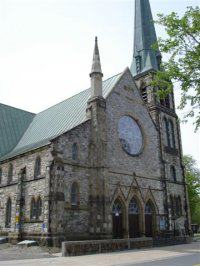 2 Questions
1) What do you find interesting and energizing about this presentation?

2)What additional information would you like to have?
From the book by Mary Wells WHEN THE POWER OF MONEY MEETS THE POWER OF THE CROSS
Take a lesson from God’s eagles. The mother eagle builds a nest with rocks and sticks.
Then she lines the inside with feathers and soft animal fur. This cozy nest provides a warm shelter, where the eagles are nurtured and protected. Once they’ve grown, the mother eagle pulls the nest apart. With rocks and sticks protruding, the nest is no longer comfortable for the young eagles. Instead, they start to look beyond the nest. 
For what they need.
The eaglets don’t know how to fly when they first leave the nest. Instead, the mother takes them into the sky and releases them. These little free-falling eagles must be terrified, thinking their mother is trying to kill them. 
But mother eagle never lets them get hurt. If they don’t get their wings right away, she’s there just before they hit the ground to catch them. Then she takes them back up to the heights for another try.
For a time, the nest (church building) provided shelter, but then our creator starts to claw at this nest even while we cling for security to broken eggshells and the torn-up nest. It can feel so uncomfortable, even painful, as things fall apart right in our very homes.But take heart, treasures!You aren’t being pushed out of the nest to fall. God knows what’s next and he’s right beside you, all the way.Remember, what feels like free- falling is really freedom rising. It’s soaring time!!